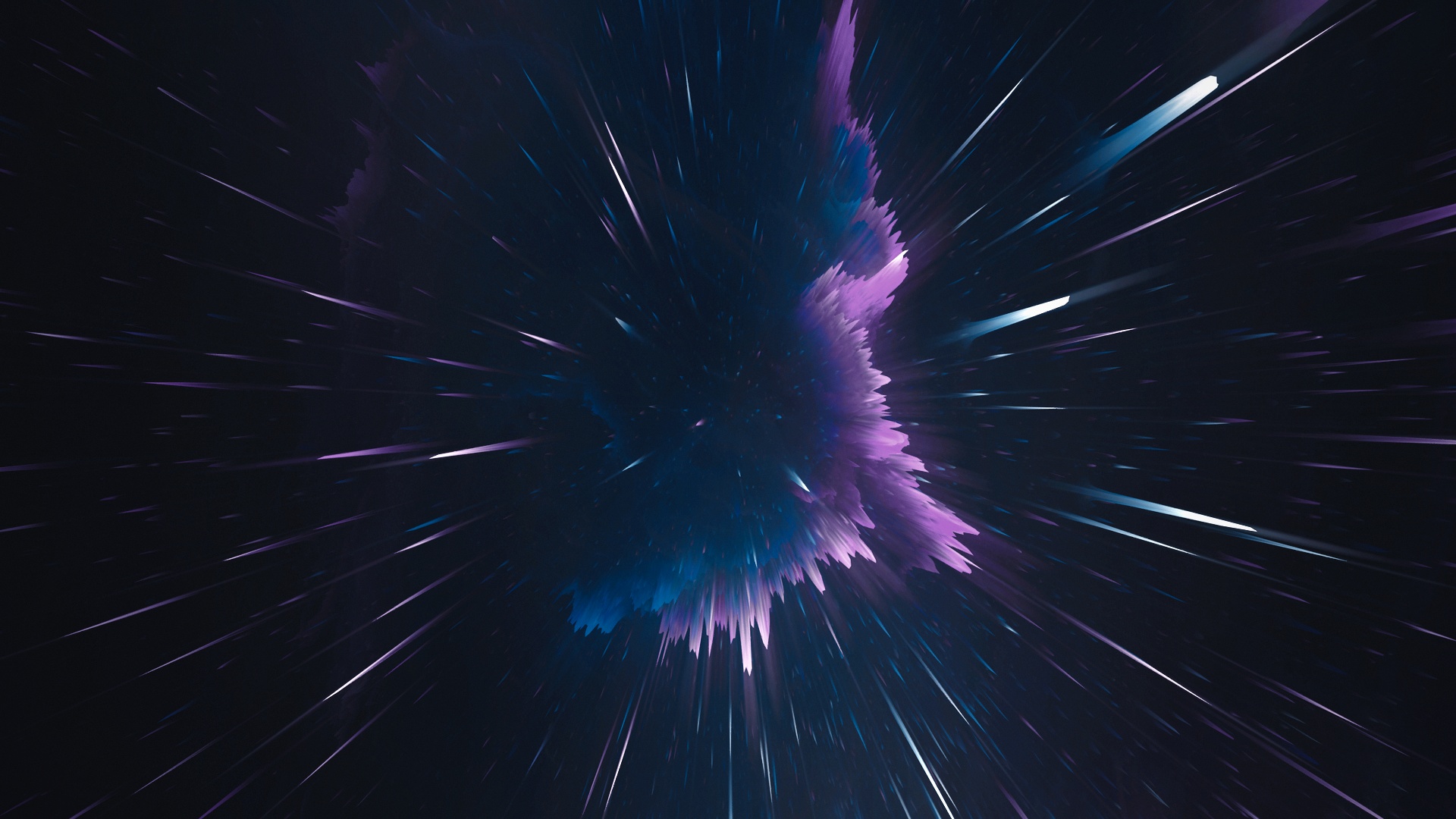 2021
2022
PPT公司推介报告
PPT有限股份合资公司
某某部门 某某某
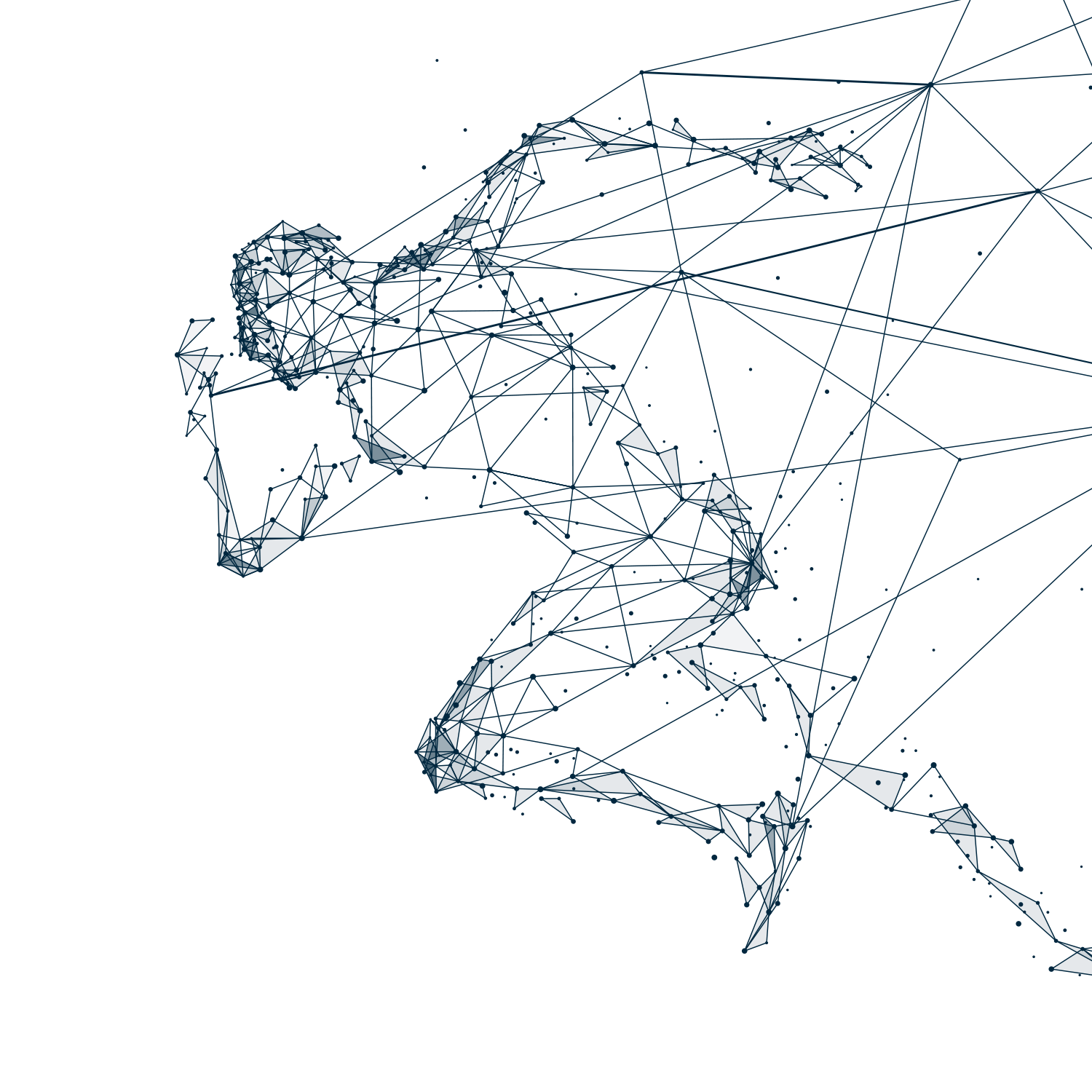 目   录
CONTENTS
企业发展
企业服务
成立10余载，行业领军者
高质量营销，真品质产品
企业荣誉
服务前景
根据数据挖掘客户需求
累计获得20余各类行业奖项
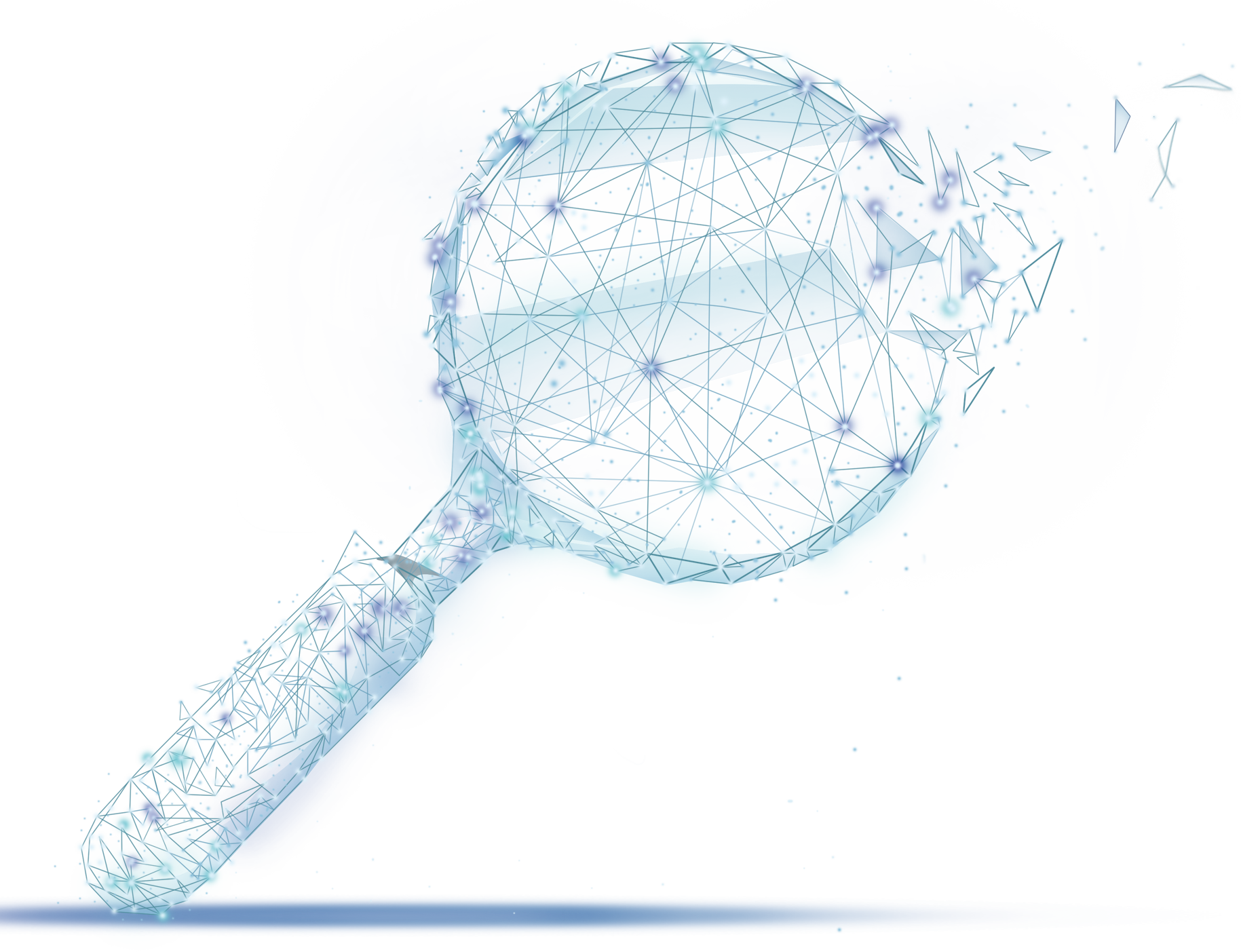 PART O1
企业发展
成立10余载，行业领军者
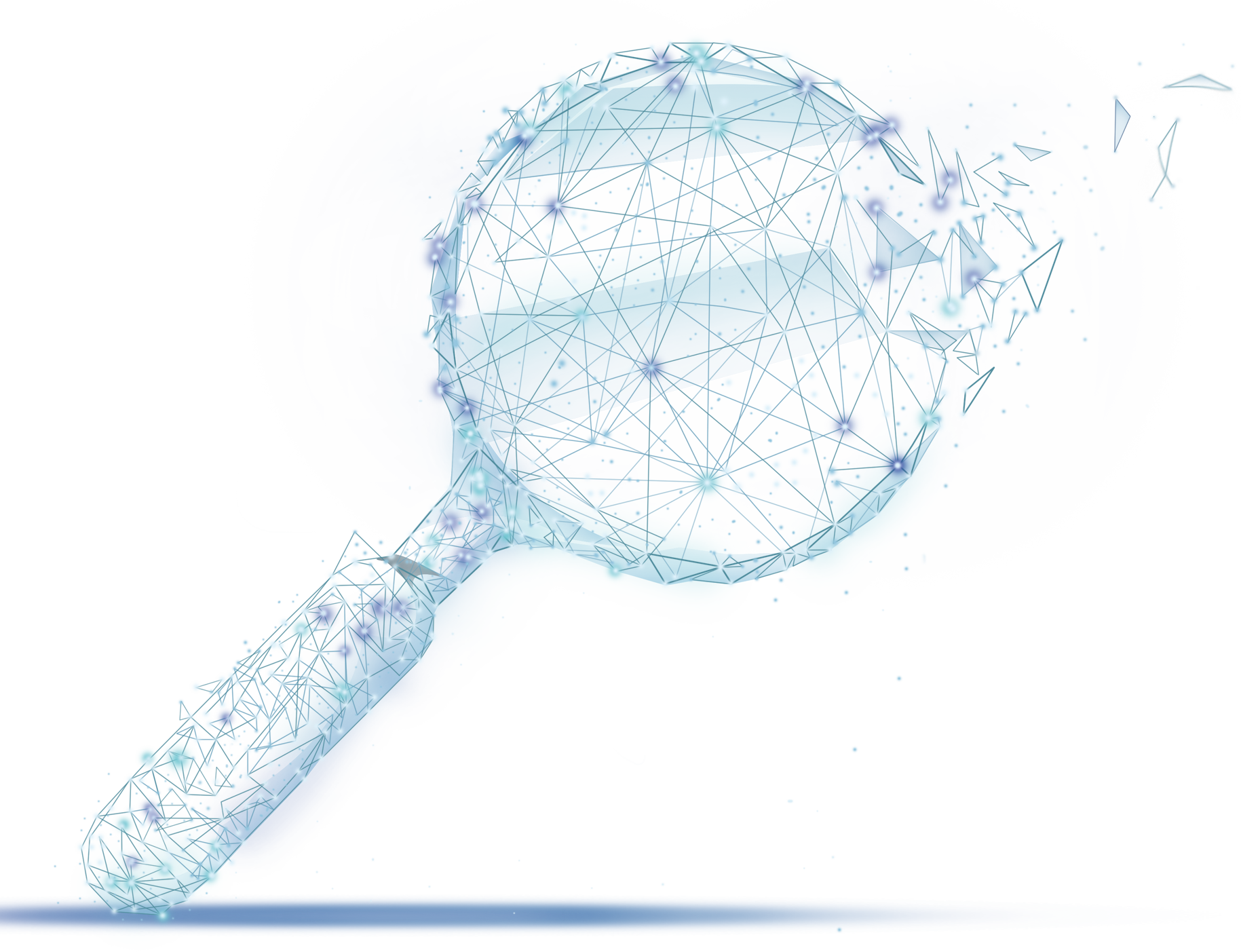 PART O2
企业荣誉
累计获得20余各类行业奖项
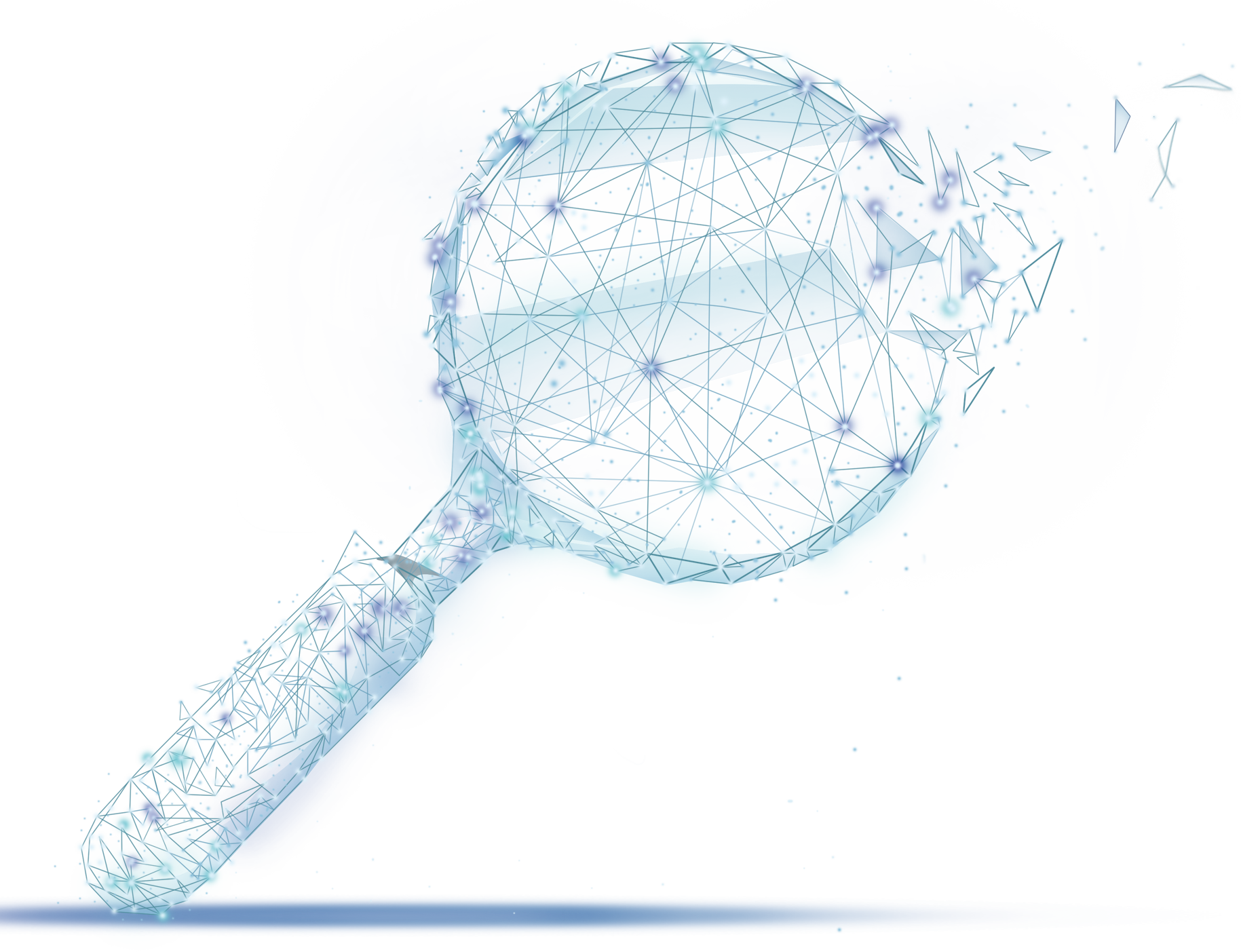 PART O3
企业服务
高质量营销，真品质产品
多次到店分析
从用户多次到访数据分析，有18704位客户多次到店（此次到店策略为时间间隔1小时以上的再次抓拍），二次到店客户占比为37.2%，这部分人群为特别关注或者有购买意向的人群，建议重点关注后续营销跟进。
二次客户
占比36.6%
二次客户
57.1%（6968人）
三次客户
16.8%（2058人）
18000位客户
多次到店
四次客户
18.4%（2248人）
五次客户
60.8%（7420人）
数据为虚拟，不为包含关系。为便于阅读，柱状图为示意比例
公司业务范围
千亿级市场
6000+
高端目标企业
600+
投放平台
60万
相关机构
广州
客户特征分析
从用户特征角度分析，男性客户占比60%，女性客户占比40%，科技男一定是本公司产品的真爱。
11359
11647
11517
9374
8501
8094
7637
7737
7123
6682
4418
3807
3845
3620
2714
2657
2514
2348
2325
2301
2018
2019
16(节假日)
17(专业日)
18(专业日)
19(工作日)
20(工作日)
21(工作日)
22(工作日)
23(工作日)
24(工作日)
25(工作日)
男性
女性
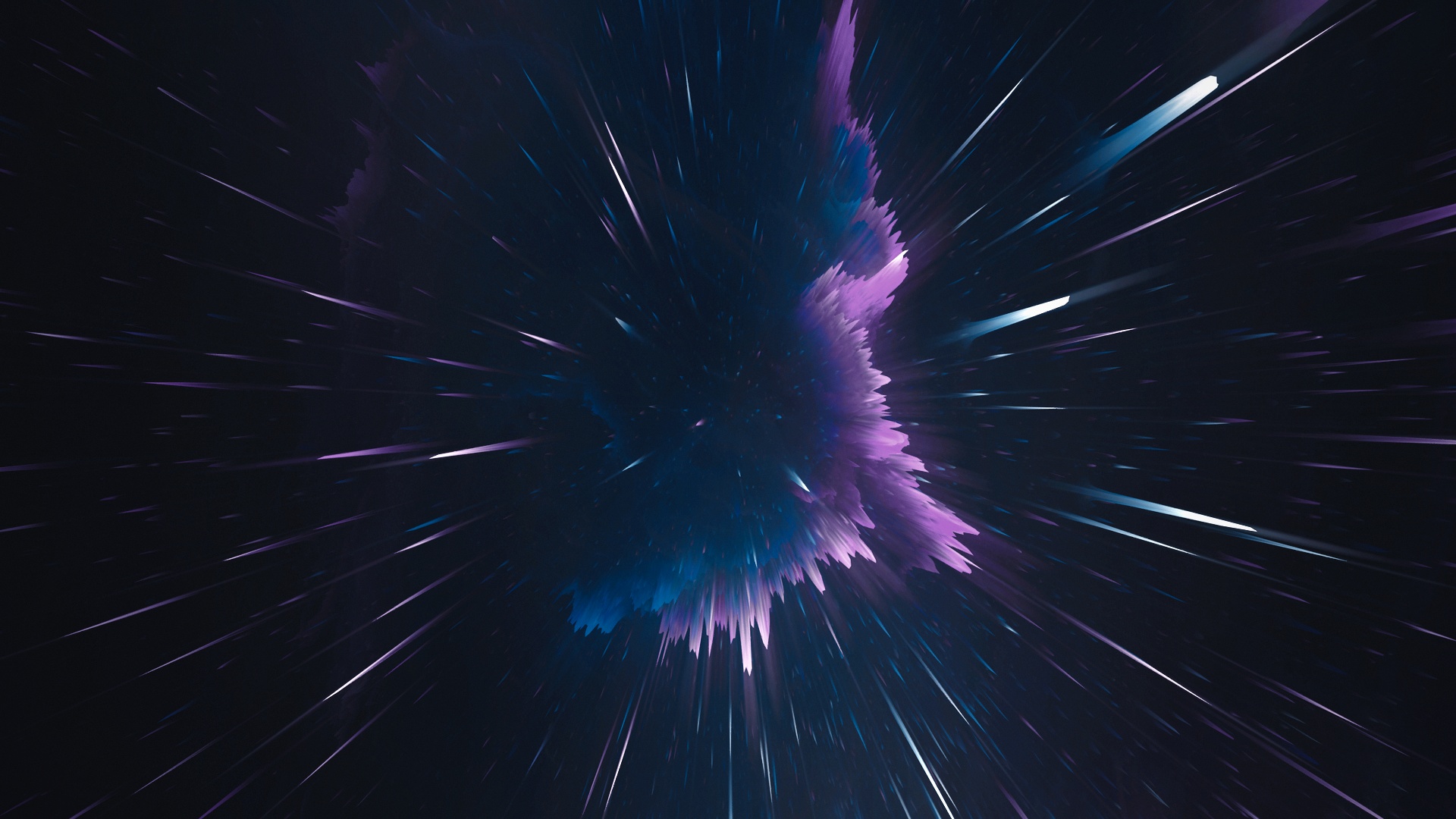 2021
2021
THANK YOU
专注是一种企业责任，帮助客户解决痛点、难点，应对时刻变化的市场